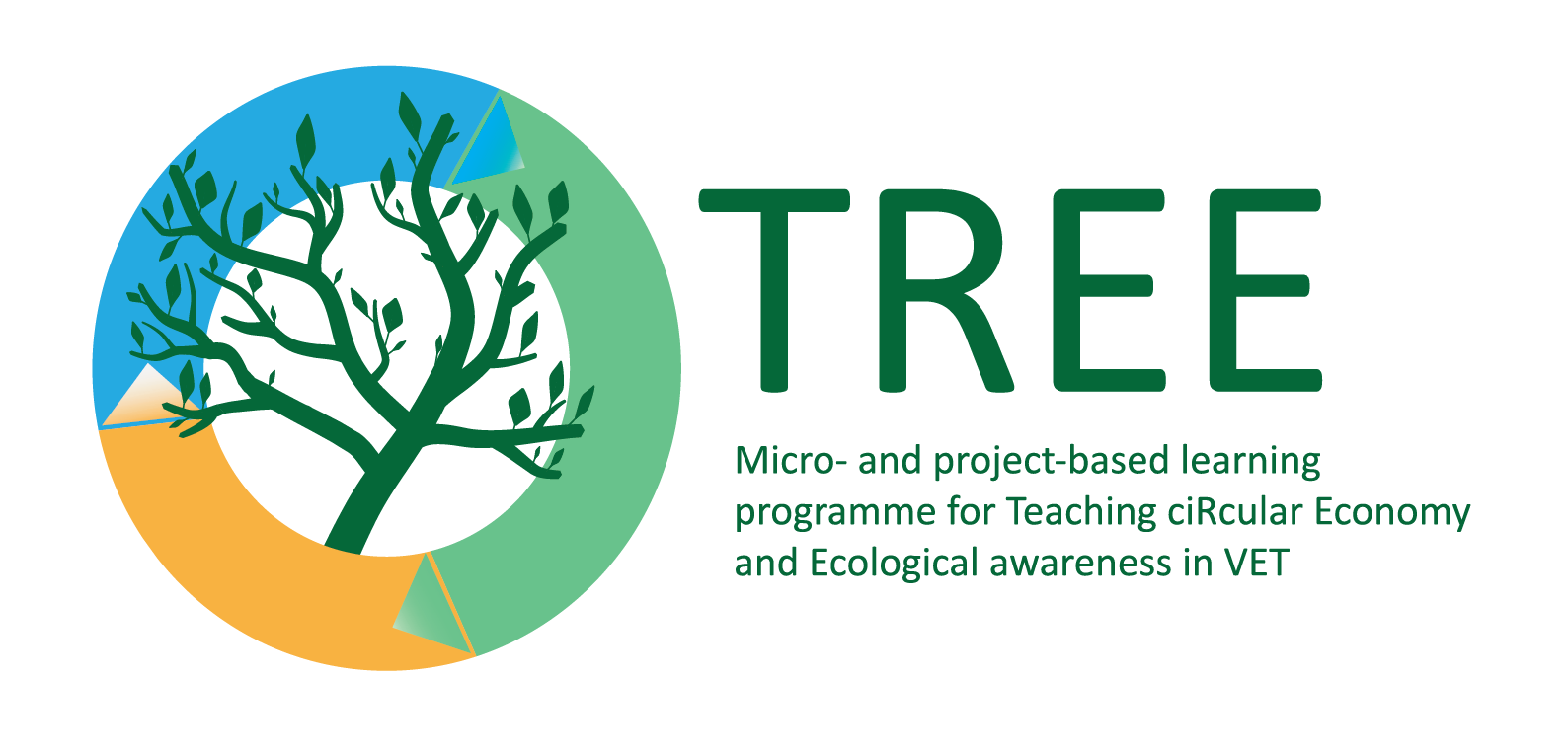 Energijos gamyba ir vartojimas
Medienos energijos vartojimo efektyvumas
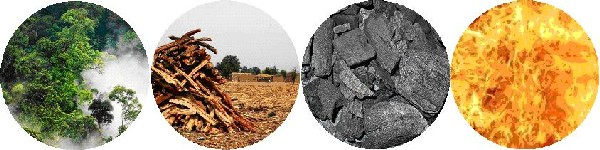 FAO (2022), medienos energija, kaip matyti: https://www.fao.org/forestry/energy/en/
Raktiniai žodžiai: Medienos energijos vartojimo efektyvumas, gamyba, vartojimas
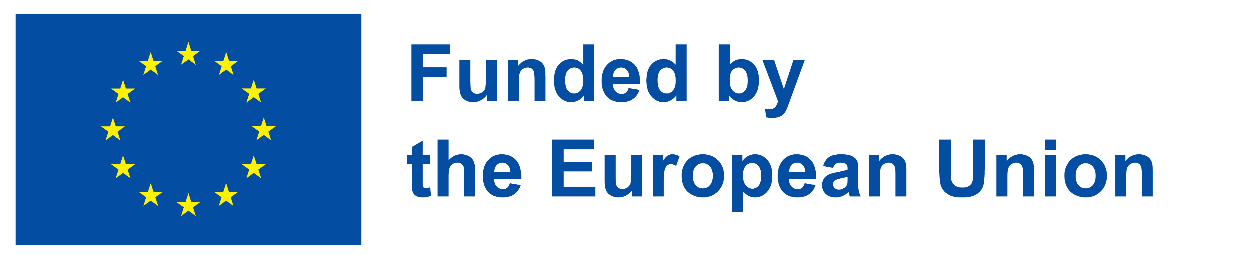 Europos Komisijos parama rengiant šį leidinį nereiškia, kad patvirtina turinį, kuris atspindi tik autorių požiūrį, ir Komisija negali būti laikoma atsakinga už bet kokį jame esančios informacijos naudojimą.
Atsižvelgta į žaliuosius įgūdžius
Į priekį mąstantis
Analitiniai įgūdžiai
Stebėjimo įgūdžiai
Aplinkosaugos auditas
Taršos prevencija
Poveikio kiekybinis įvertinimas
Gyvavimo ciklo valdymas
Ekosistemų valdymas
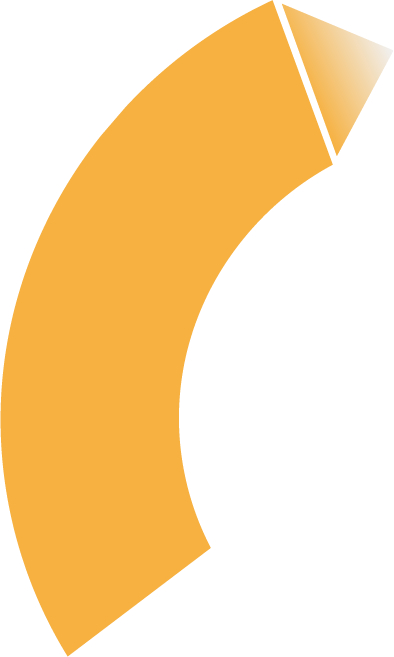 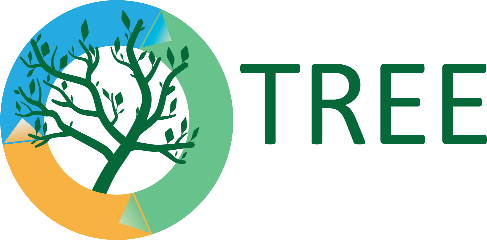 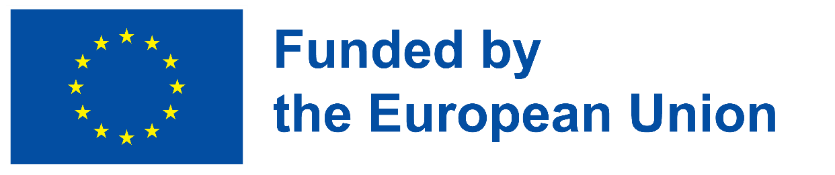 Mokymosi rezultatai
Sužinokite apie energijos gamybą ir vartojimą ES
Sužinokite apie medienos energijos svarbą
Sužinokite apie įvairius medienos energijos šaltinius ir rūšis
Suprasti ryšį tarp gamybos ir vartojimo bei susijusius modelius
Įvertinti medienos energetikos ateities galimybes
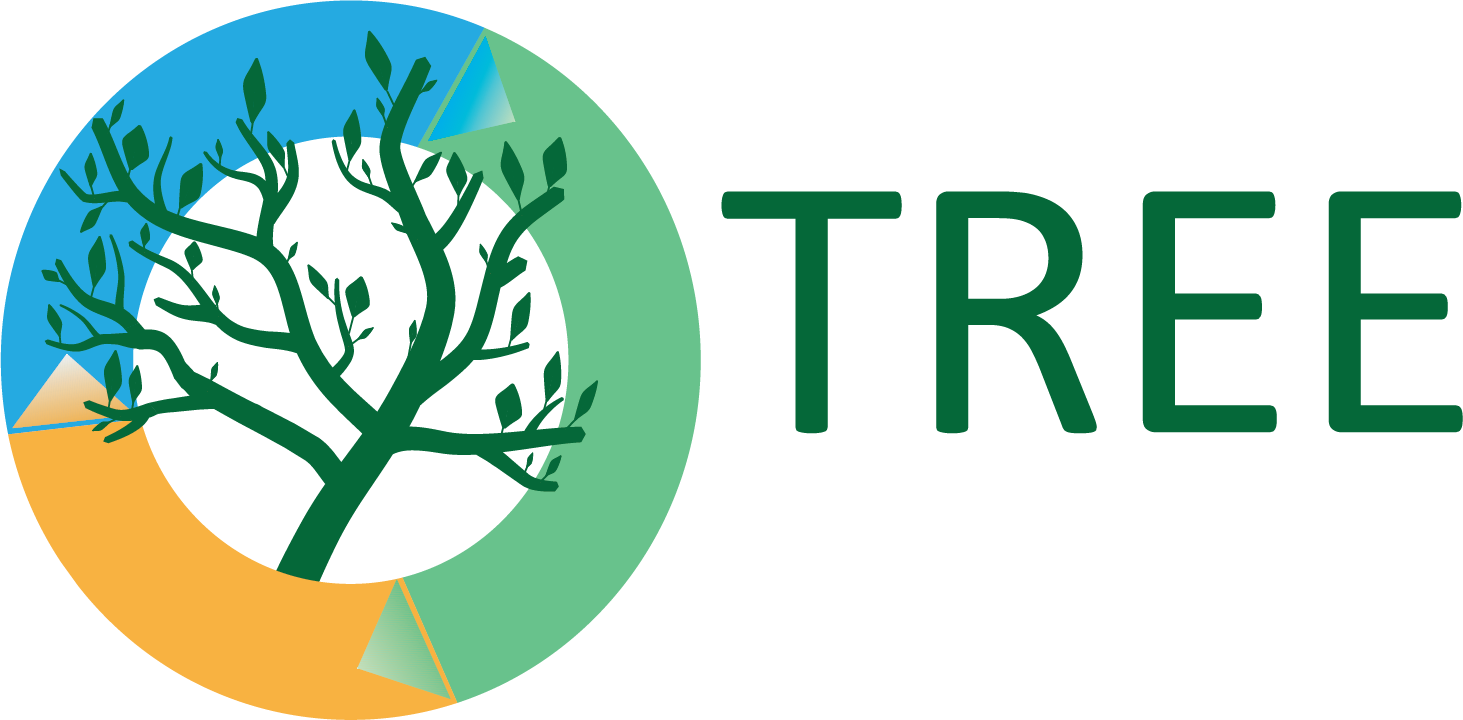 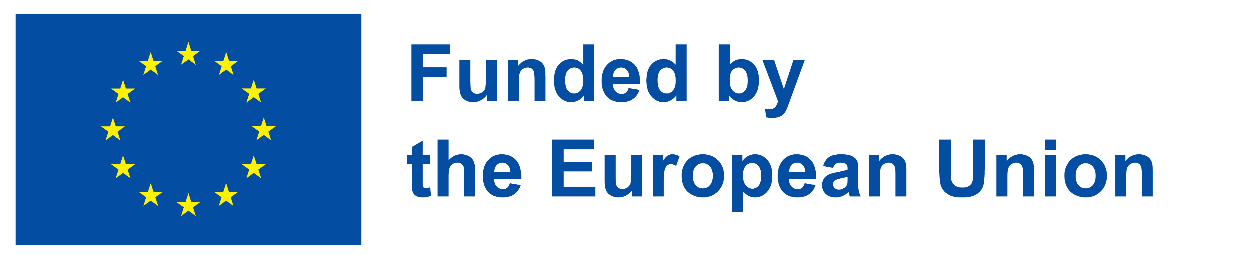 Apibrėžimai
biokuras (kietas, skystas ar dujinis) gaminamas tiesiogiai arba netiesiogiai iš biomasės ir naudojamas bioenergijai gaminti. Bendra kieto biokuro masė apima krosnies sausąsias medžiagas (organines ir neorganines) ir drėgmę (ISO 16559:2014; adaptuota pagal EN 14588:2010). bioenergijos energija, gaunama iš biomasės
Biomasė gali būti tiesiogiai paverčiama energija arba perdirbama į kietąsias medžiagas, skysčius ar dujas. (ISO 16559:2014; pritaikyta pagal EN 14588:2010) biologinės kilmės biomasės medžiaga, išskyrus medžiagą, įterptą į geologinius darinius ir (arba) suakmenėjusią (pritaikyta pagal EN 14588:2010)
Sumedėjusios biomasės biomasė iš medžių, krūmų ir krūmų Šis apibrėžimas apima miško, plantacijų ir kitą pirminę medieną, medienos apdirbimo pramonės šalutinius produktus ir liekanas bei panaudotą medieną. (ISO 16559:2014; pritaikytas iš EN 14588:2010)
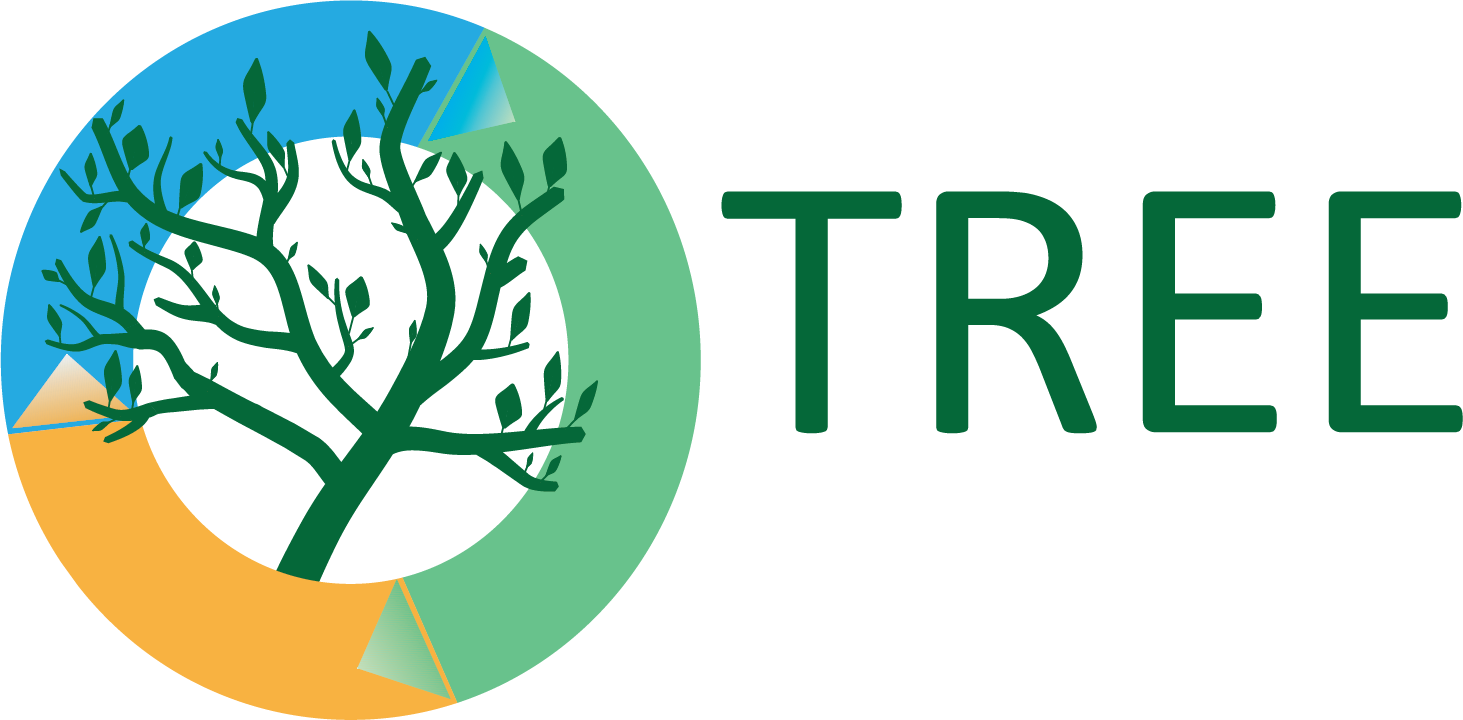 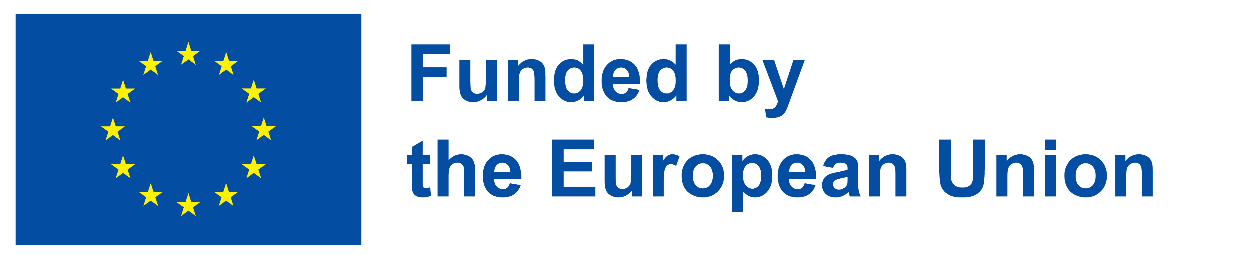 Apibrėžimai (2)
neorganinių medžiagų nedegioji kuro dalis (ISO 16559:2014; pritaikyta iš EN 14588:2010)
pelenų (pelenų kiekis) neorganinių likučių masė, likusi po kuro deginimo tam tikromis sąlygomis, paprastai išreiškiama kuro sausosios medžiagos masės procentais (ISO 16559:2014; pritaikyta iš ISO 1213-2:1992)
medienos kuras (medienos kuras, medienos biokuras) visų rūšių biokuras, pagamintas iš medienos biomasės (ISO 16559:2014; adaptuotas iš UBET, 2004)
miško kuras miško kuras gaminamas tiesiogiai iš miško medienos arba plantacijų medienos mechaniniu būdu, žaliava anksčiau nebuvo panaudota (ISO 16559:2014; adaptuota iš EN 14588:2010)
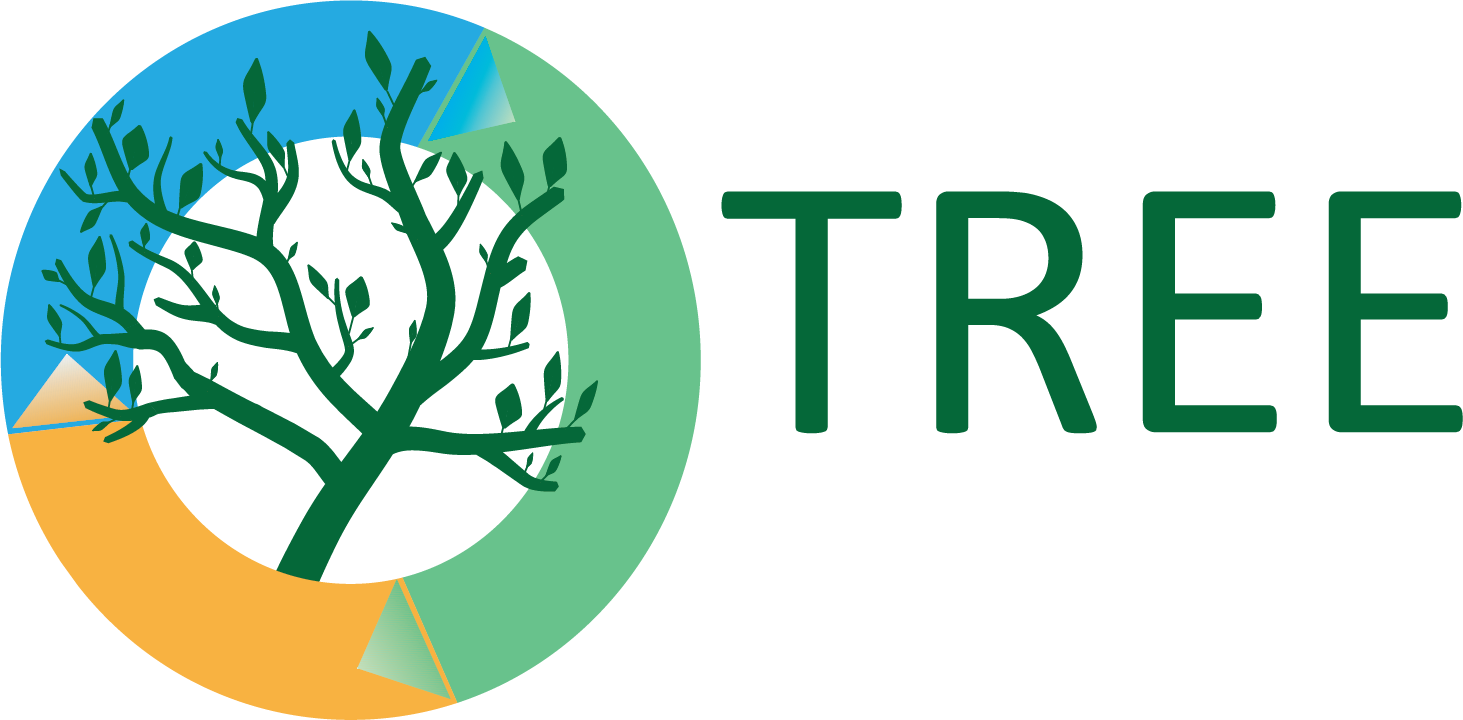 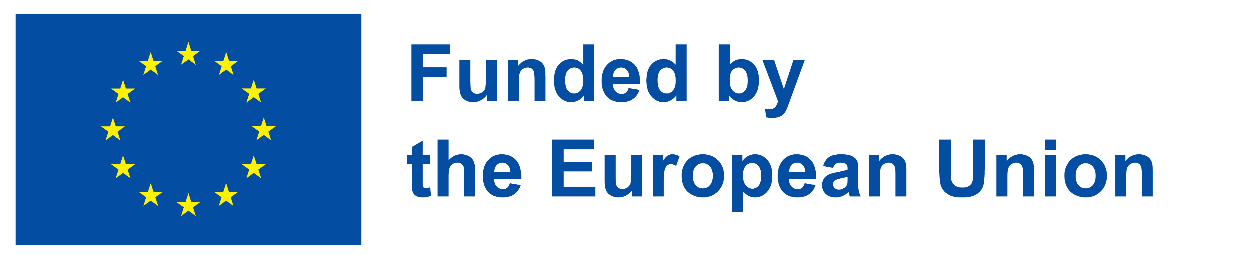 Apibrėžimai (3)
medienos kuras (medienos degalai, medienos biokuras) visų rūšių biokuras, pagamintas iš medienos biomasės (ISO 16559:2014; adaptuotas iš UBET, 2004)
miško kuras miško kuras gaminamas tiesiogiai iš miško medienos arba plantacijų medienos mechaniniu būdu, žaliava anksčiau nebuvo panaudota (ISO 16559:2014; adaptuota iš EN 14588:2010)
kuro medienos kuras, kuriame išsaugoma pirminė medienos sudėtis, nepakitusi nuo pradinės formos (ISO 16559:2014; adaptuota iš EN 14588:2010)
malkos , paprastai nuo 20 iki 100 cm ilgio, naudojamos buitiniuose prietaisuose, tokiuose kaip krosnys, židiniai ir centrinio šildymo prietaisai (ISO 16559:2014; pritaikytas iš EN 14588:2010)
Smulkinta kuro mediena , kurią sudaro įvairaus dydžio ir formos gabalai, gaunami susmulkinant bukais įrankiais, tokiais kaip voleliai, plaktukai ar snapeliai (ISO 16559:2014; pritaikytas pagal EN 14588:2010)
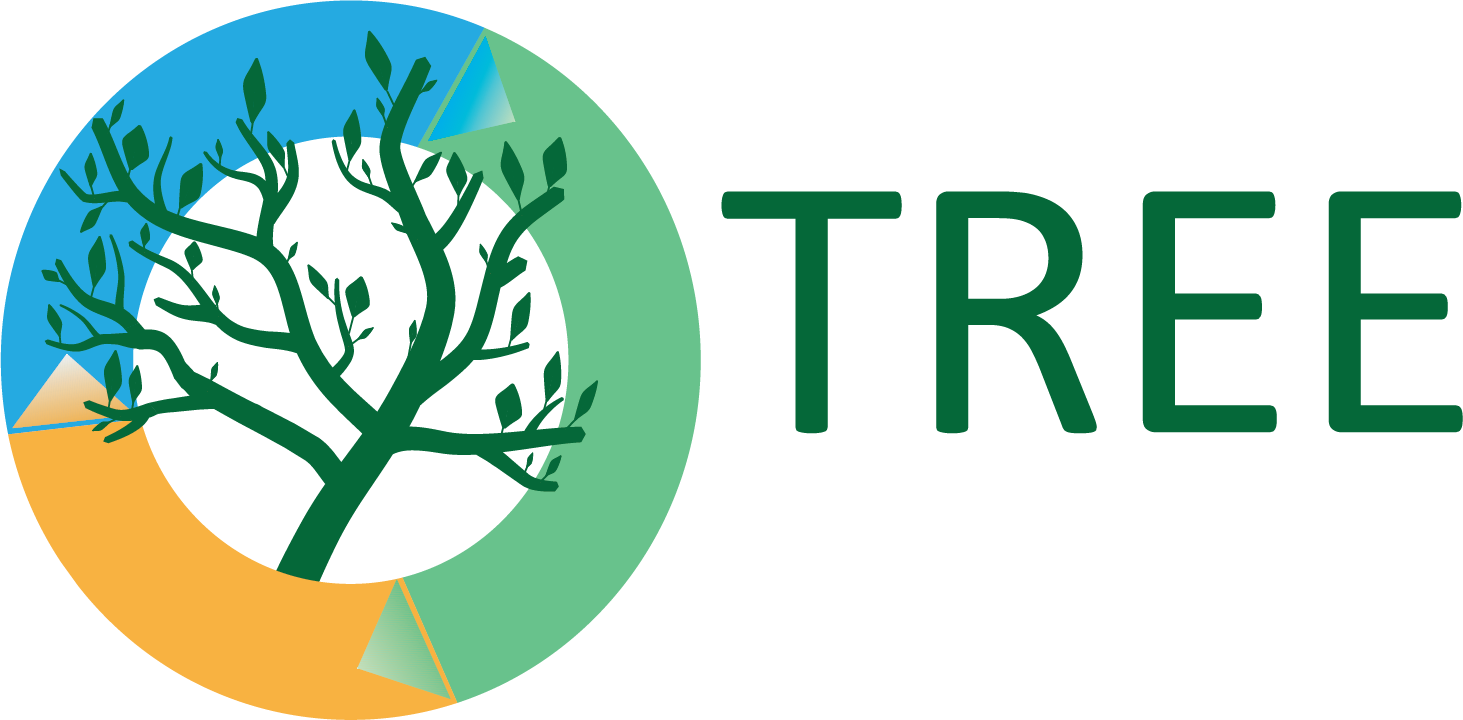 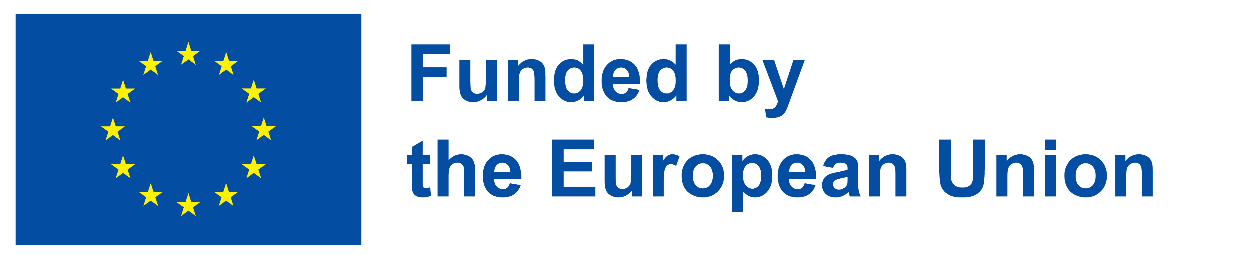 Apibrėžimai (4)
juodasis skystis , kuriame daugiausia energijos sudaro lignino kiekis, pašalintas iš medienos celiuliozės procese (ISO 16559:2014; adaptuotas pagal EN 14588:2010)
medienos drožlės susmulkintos medienos biomasės gabalėliai, kurių dalelių dydis yra apibrėžtas, pagamintas mechaniniu būdu apdorojant aštriais įrankiais, pvz., peiliais (ISO 16559:2014; pritaikyta pagal EN 14588:2010)
katerio drožlės medžio drožlės, pagamintos kaip šalutinis medienos perdirbimo pramonės produktas, su žieve arba be jos (ISO 16559:2014; pritaikyta pagal EN 14588:2010)
miško mediena medienos drožlių pavidalu (ISO 16559:2014; pritaikyta pagal EN 14588:2010) tankintas biokuras, suslėgtas biokuras kietas biokuras, pagamintas mechaniškai suspaudžiant biomasę arba termiškai apdorotą biomasę, kad kietas biokuras būtų suformuotas į tam tikro dydžio ir formos pvz., kubeliai, presuoti rąstai, biokuro granulės arba biokuro briketai (ISO 16559:2014; pritaikytas pagal EN 14588:2010)
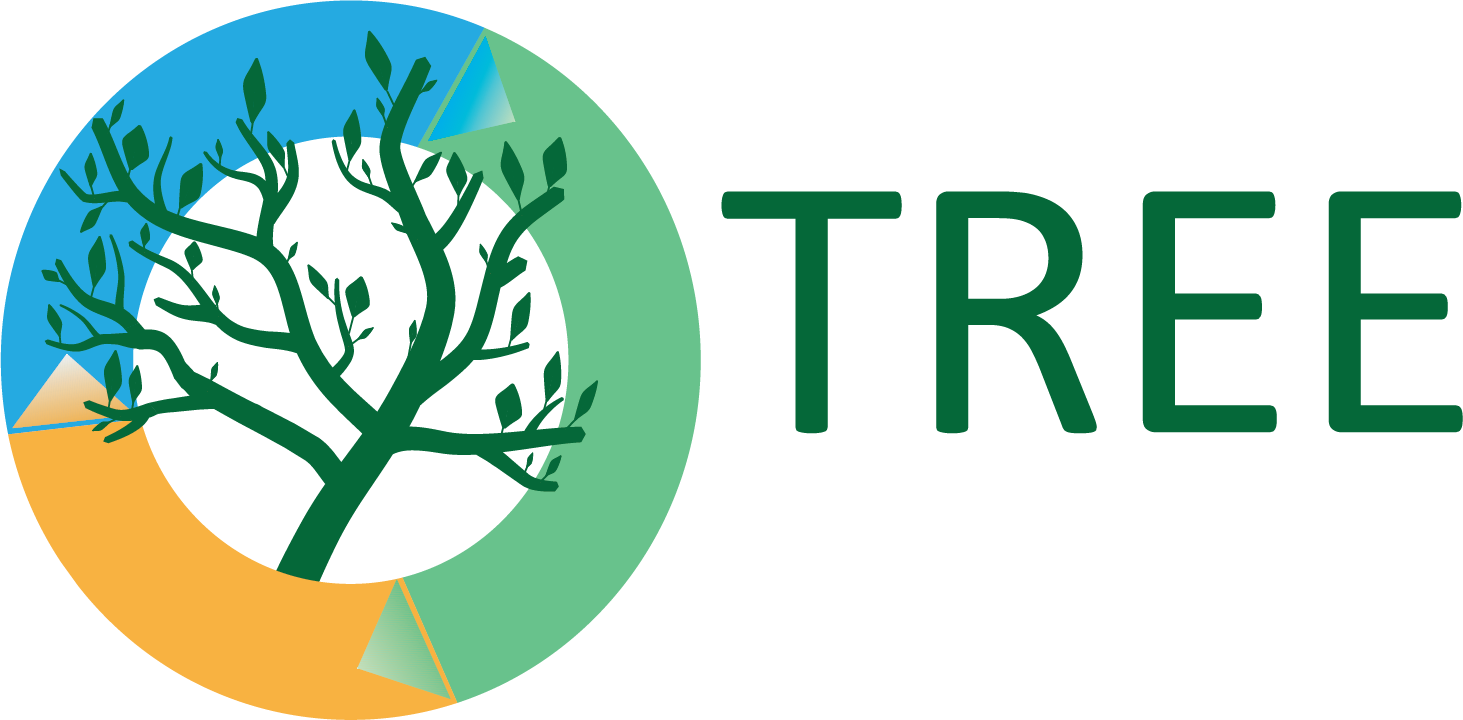 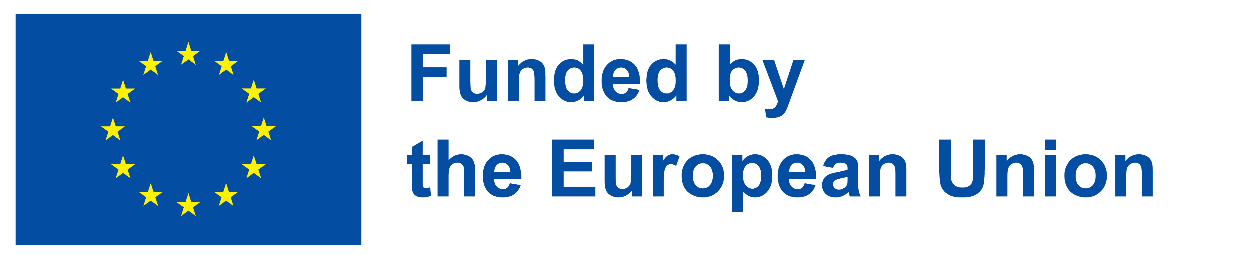 1 tema. Pagrindinė informacija: ES ir energijos gamybos bei vartojimo bendra statistika
ES valstybės narės naudoja įvairius energijos išteklius ir jais remiasi. Energijos derinys ir procentinis pasiskirstymas, taip pat priklausomybė nuo importo kinta įvairiose šalyse.
Eurostatas teikia atnaujintą statistinę informaciją apie energijos gamybą ir suvartojimą Sąjungoje, kurioje pateikiamas įvairių išteklių ir kategorijų skirstymas. Iš naujausios statistikos matyti, kad ES priklausomybės nuo energijos importo lygis 2020 m. siekė 57,5 proc., o bendroji turima energija ES 2020 m. sumažėjo 8,1 proc., palyginti su 2019 m.
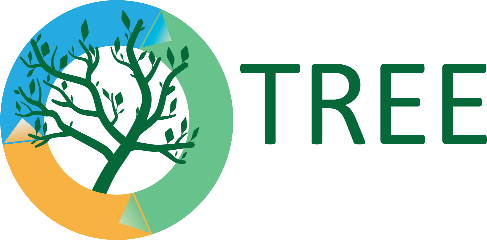 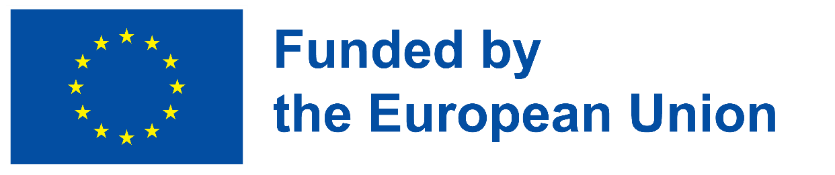 1 tema. Pagrindinė informacija: ES ir energijos gamybos bei vartojimo bendra statistika (2)
Pirminė energijos gamyba ES 2020 m. siekė 24 027 petadžaulius (PJ), o tai, remiantis leidiniu, yra 7,1 % mažiau nei 2019 m. Remiantis paskelbta informacija, pastebima iškastinio kuro gamybos mažėjimo tendencija. kuro, alyvos ir gamtinių dujų. Be to, statistika rodo, kad didėja atsinaujinančios energijos naudojimas, kuris 2020 m. sudarė didžiausią pirminės energijos gamyboje ES dalį (40,8 %).
Kalbant apie energijos suvartojimą, 2020 m., palyginti su praėjusiais metais, sumažėjo 5,6 proc. Vartojimo pokyčius, įskaitant pagrindines išteklių rūšis, galima stebėti toliau pateiktame grafike, kurį paskelbė Eurostatas.
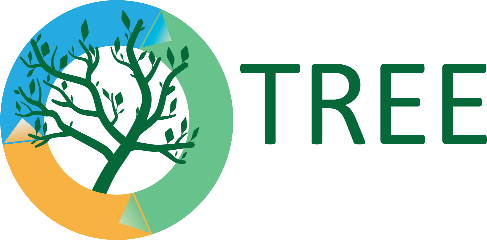 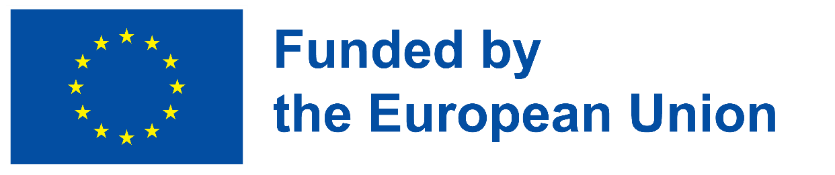 Įvadas
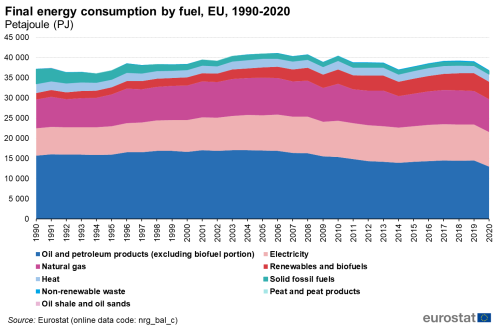 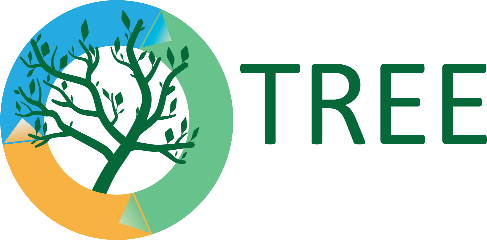 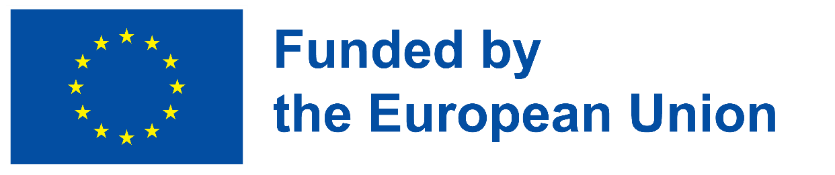 2 tema. Pagrindinės medienos energijos rūšys ir su ja susijusi gamyba/vartojimas
PSO duomenimis, daugiau nei du milijardai žmonių maisto ruošimui ir (arba) šildymui yra priklausomi nuo medienos energijos, ypač besivystančių šalių namų ūkiuose.
Jai vis daugiau dėmesio skiriama dėl atsinaujinančios energijos tikslų, kartu su gavybos, deginimo ir naudojimo modernizavimu. Tiesą sakant, mediena ir medienos gaminiai 2016 m. sudarė 6 % visos ES suvartotos energijos. Medienos ir medienos gaminių naudojimas valstybėse narėse skiriasi.
Pavyzdžiui, pagal statistiką 2016 m. jis svyravo nuo daugiau nei 20 % Latvijoje ir Suomijoje iki mažiau nei 1 % Kipre ir Maltoje. Daugiau nei trys ketvirtadaliai Estijoje, Lietuvoje, Vengrijoje, Latvijoje, Suomijoje ir Lenkijoje suvartojamos atsinaujinančios energijos buvo mediena. Priešingai, Kipre ir Maltoje medienos dalis atsinaujinančių šaltinių derinyje buvo palyginti maža (kur buvo pranešta apie mažiausią dalį – 4,5 %); taip buvo ir Norvegijoje (6,4 %).
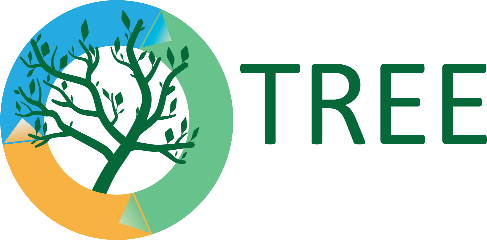 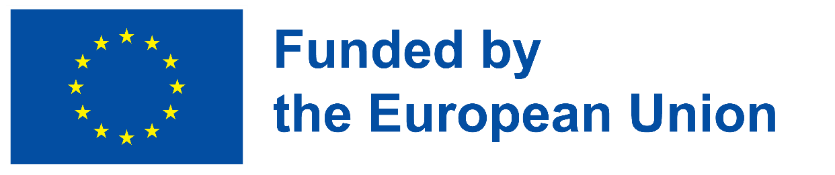 2 tema. Pagrindinės medienos energijos rūšys ir su ja susijusi gamyba/vartojimas
„Medienos energija reiškia bet kokį energijos šaltinį, gaunamą iš medienos biomasės, įskaitant, be kita ko, kurą (kartais naudojamas kaip malkų sinonimas), medžio anglį, pramonines medienos liekanas, medienos granules, celiuliozės etanolį ir kitas pažangias bioenergijos formas. “ (Sepp, 2014 m.)
Kuro mediena yra nuimama ir naudojama tiesiogiai, be tolesnio perdirbimo, o pagrindinis šaltinis yra šviežia mažų medžių mediena. Jis daugiausia naudojamas namų ūkiuose maisto ruošimui ir (arba) patalpų šildymui.

Medienos kuras gaunamas iš įvairių miško ir žemės ūkio paskirties žemės naudojimo sistemų. Tai gali būti medžių ar žemės ūkio maisto plantacijos ir miškai, bet tuo neapsiribojant. Anot ekspertų, svarstant tvarią medienos kuro gamybą, ji būna dviejų formų. „Tai gali būti tiesioginis gamybos tikslas arba gali būti gaunamas kaip šalutinis produktas. Dėl poreikio didinti atsinaujinančių išteklių naudojimą, taip pat nelegalių kirtimų nukentėjo natūralūs miškai. Dėl to atsirado vis daugiau miško plantacijų, kurios atlieka specifinį vaidmenį patenkinant šio energijos išteklių poreikį.
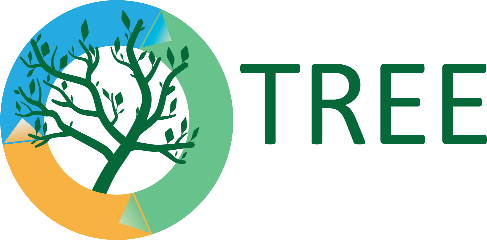 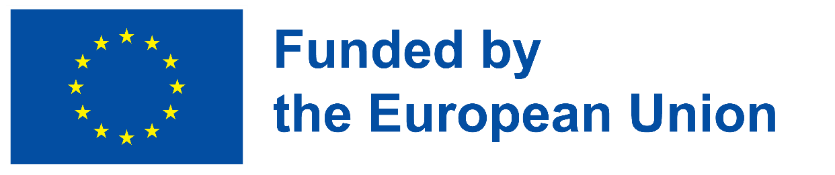 2 tema. Pagrindinės medienos energijos rūšys ir su ja susijusi gamyba/vartojimas
Medžio atliekos arba pramoninės medienos likučiai taip pat yra svarbi kategorija, ypač ES, kur dėl energetikos politikos paramos schemų visoje ES klesti medienos atliekų srautai. Atliekų medienos deginimas, iš dalies kartu su medienos drožlėmis ir pramoninėmis granulėmis, tapo įprasta praktika daugelyje ES valstybių narių (Lamers ir kt., 2012), o medienos likučiai turi didžiausią potencialą tolesnei plėtrai ir investicijoms (de Gouvello ir kt. . 2008).
Granulinio kuro gamybai naudojamos medienos granulės arba medžio drožlės. „Granulių kuras gaminamas iš suslėgtos biomasės, o didelis jų tankis leidžia kompaktiškai laikyti ir racionaliai transportuoti dideliais atstumais. Tankinimas padidina biomasės energijos tankį maždaug 10–15 procentų, palyginti su žaliava mediena.
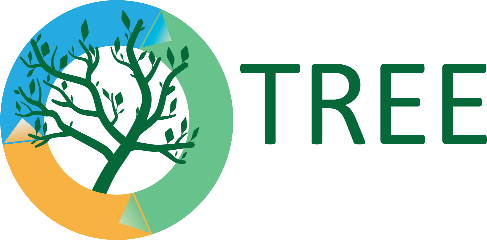 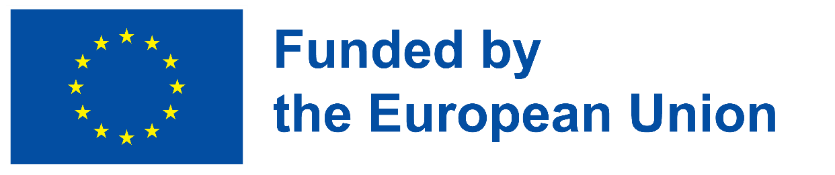 3 tema. Su sektoriumi susijusios organizacijos ir šaltiniai
Dėl savo, kaip pagrindinio atsinaujinančios energijos šaltinio ES, vaidmens ir ambicingo Sąjungos tikslo iki 2020 m. suvartojamos 20 % energijos iš atsinaujinančių šaltinių, tikimasi, kad medienos energijos suvartojimas, taigi ir gamyba, toliau didės. Dėl jo svarbos JTEEK regionui jo naudojimo stebėjimas yra esminė UNECE/FAO Miškininkystės ir medienos skyriaus darbo dalis. Stebėsena atliekama vykdant įvairias veiklas, kurių bene svarbiausią vaidmenį atlieka 
Sektoriaus darbui padeda ECE/FAO medienos energijos specialistų komanda, o vadovauja jungtinė ECE/FAO miškų statistikos, ekonomikos ir valdymo darbo grupė .
Papildomos informacijos apie medienos energijos prieinamumą UNECE regione taip pat galima rasti kituose ECE/FAO leidiniuose:
Europos miškų būklė
Europos miškų sektoriaus perspektyvų tyrimas
Miško gėrybių rinkos apžvalga
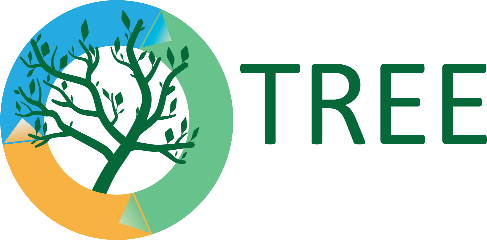 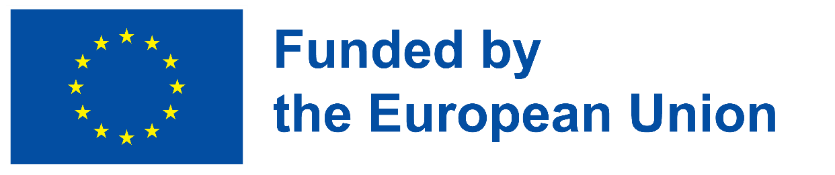 3 tema. Su sektoriumi susijusios organizacijos ir šaltiniai
Negalima sumenkinti JTEEK Miškų ir miško pramonės komiteto, kuris yra pagrindinė Ženevoje įsikūrusios JT EEK (Jungtinių Tautų Europos ekonomikos komisijos) pagalbinė institucija, vaidmens. Visos Europos šalys, Nepriklausomų Valstybių Sandrauga, Jungtinės Amerikos Valstijos, Kanada ir Izraelis yra UNECE narės ir dalyvauja jos darbe.
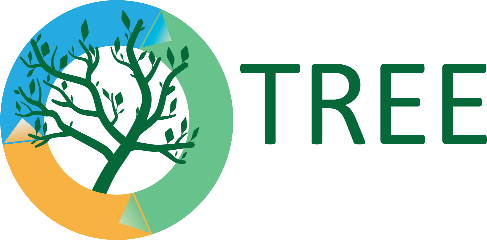 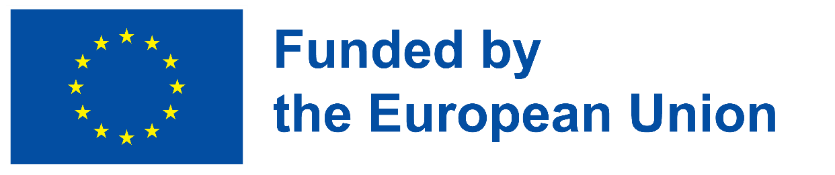 4 tema. Energijos vartojimo efektyvumas: gamyba ir vartojimas medienos sektoriuje
Manoma, kad medienos energija yra svarbiausias atsinaujinančios energijos šaltinis – ji sudaro 46 % visų atsinaujinančių šaltinių 27 JTEEK šalyse, kurios 2013 m. atsakė į Jungtinį medienos energijos tyrimą (JWEE) . Šalyse, kuriose yra didelė miško pramonė, kaip ir Suomija bei Švedija, didelė miško energijos dalis gaunama iš pramonės ir miškininkystės liekanų.
Kiekiai padidėjo maždaug 13 % iki 41 mln. tonų , o jų vertė išaugo 50 % iki 12600 mln. EUR. Padidėjimas aiškiai matomas straipsnyje Medienos gaminių gamyba ir prekyba . Bendra šio importo kaina per tą patį laikotarpį sumažėjo nuo 234 eurų už toną iki 310 eurų už toną.
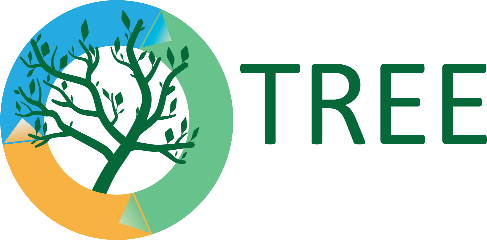 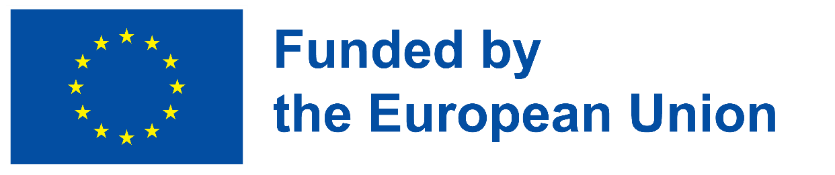 4 tema. Energijos vartojimo efektyvumas: gamyba ir vartojimas medienos sektoriuje
PAGRINDINIAI TYRIMAI
Mediena yra labiausiai paplitęs atsinaujinantis energijos šaltinis
Atsinaujinanti energija (AE) sudaro 18 % pasaulio energijos tiekimo; beveik 13 % to galima priskirti tradicinei biomasei.
Daugelyje besivystančių šalių medienos energija sudaro daugiau nei 80 % namų ūkių suvartojamos energijos
Iki 2030 m. maždaug 2,7 milijardo žmonių besivystančiose šalyse priklausys nuo medienos kaip kuro
Gamta kasmet pagamina apie 170 milijardų tonų biomasės, ty 25 kartus daugiau nei per metus pagaminamos žalios naftos.
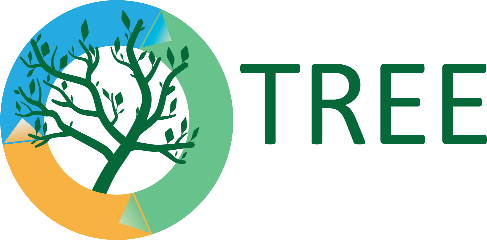 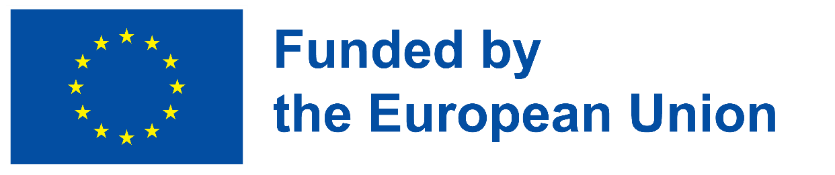 5 tema. Medienos energija ir energijos vartojimo efektyvumas ateityje
Tikimasi, kad medienos energijos naudojimas, kaip ir kiti atsinaujinantys šaltiniai, ir ateityje augs.
socialinė nauda, teigiama, kad bioenergijos gamyba ir vartojimas gali paskatinti „žaliųjų darbo vietų“ skaičių ir tvarią vietinę praktiką.
Kalbant apie aplinką, reguliarus kirtimo poreikių ir tvaraus tiekimo įvertinimas leis geriau valdyti miškus ir užtikrinti biologinės įvairovės apsaugą. Žinoma, atsinaujinančių energijos išteklių naudojimas turės neabejotiną teigiamą poveikį aplinkai
Ekonominiu požiūriu, be naujų darbo galimybių, medienos kuro ir šaltinių sąnaudos vis dar išlieka mažesnės, palyginti su kitomis, ir reikalauja mažesnių investicijų.
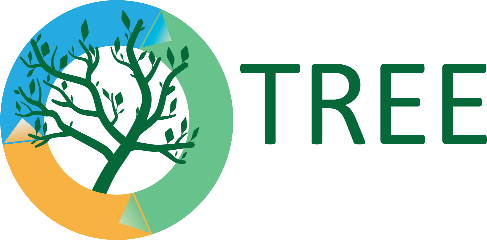 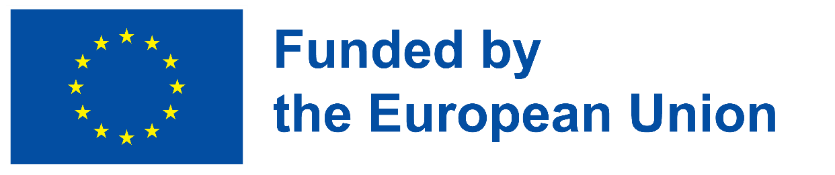 Išvados
Medienos energetikos sektorius yra sudėtingas ir turi iššūkių. Tačiau medienos energija dėl gaminamų produktų įvairovės, palyginti mažos kainos ir atsinaujinančio pobūdžio ir toliau išliks vienu iš pagrindinių energijos šaltinių. Svarbu jį naudoti tvariai, kontroliuojant tiekimą ir gamybą, nuolat stebint ir vartojant, atsižvelgiant į poreikius ir atsakomybę.
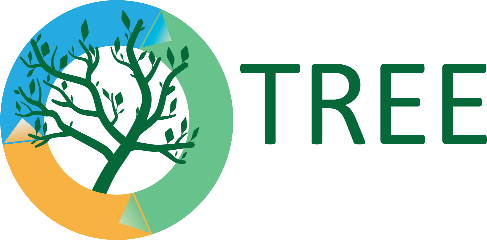 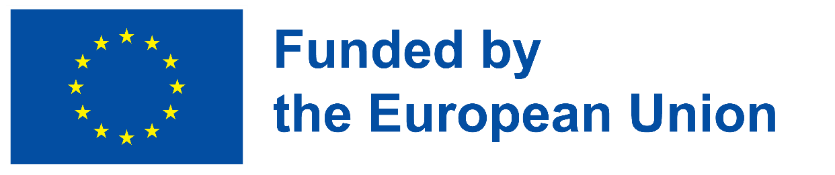 Naudingos nuorodos
https://yearbook.enerdata.net/total-energy/world-consumption-statistics.html Bendra energijos suvartojimo statistika (9 iššokantys langai|)
https://yearbook.enerdata.net/total-energy/world-energy-production.html Bendra energijos gamybos statistika (9 iššokantys langai|)
IEA (2021), Pasaulio energijos balansai: apžvalga, TEA, Paryžius https://www.iea.org/reports/world-energy-balances-overview/oecd#abstract 
IEA (2021), Pasaulio energijos balansai: apžvalga , IEA, Paryžius https://www.iea.org/reports/world-energy-balances-overview 
Įvairių medienos produktų investicijų grąža (EROI).
Zdravko Pandur, Marijan Šušnjar, Marko Zorić, Hrvoje Nevečerel ir Dubravko Horvat
Pateikta: 2014 m. gruodžio 3 d. Peržiūrėta: 2015 m. liepos 1 d. Paskelbta 2015 m. rugsėjo 30 d. DOI: 10.5772/61144
https://www.intechopen.com/chapters/48973
Šaltinis:(Bailis 2011) 16 pav. Galimas klimato kaitos poveikis tvariam medienos energijos tiekimui
Eurostatas, Jungtinių Tautų Europos ekonomikos komisijos (JTEEK) Medienos komitetas , Jungtinių Tautų Maisto ir žemės ūkio organizacijos (FAO) Miškininkystės skyrius ir Tarptautinė atogrąžų medienos organizacija (ITTO) renka ir lygina medienos gamybos ir prekybos statistiką. per jų bendrą miškų sektoriaus klausimyną . Kiekvienas partneris renka duomenis iš skirtingos pasaulio vietos; Eurostatas yra atsakingas už duomenų, susijusių su ES valstybėmis narėmis ir ELPA šalimis , rinkimą .
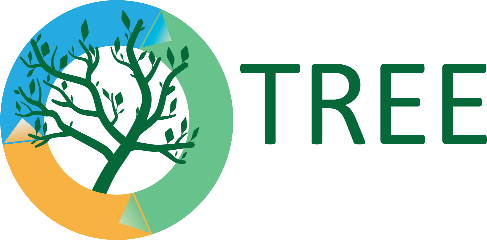 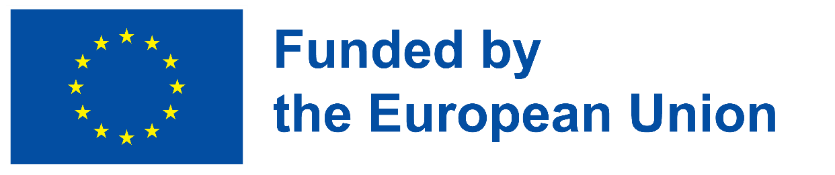 Klausimai apmąstymams
Apmąstykite, kaip matote medienos energijos gamybos ateitį.

Apmąstykite, kaip matote medienos energijos vartojimo ateitį.

3. Diskutuoti ir sugrupuoti bei vykdyti esamų problemų sprendimų kūrimo procesą.
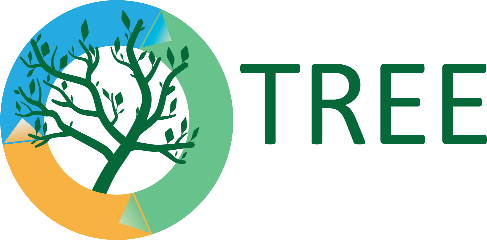 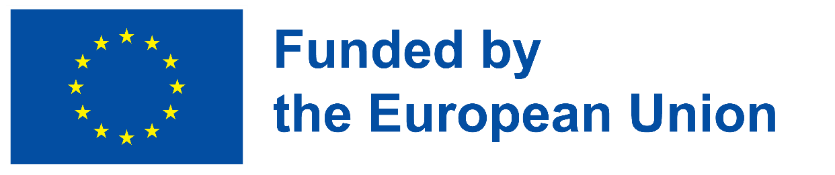 Klausimai
Kurios iš šių šalių rinkinių NĖRA JTEEK dalis
Kanada ir JAV
Kirgizija ir Tadžikistanas
Australija ir Brazilija

2. Numatoma, kad naudojant medienos energiją:
Padidinti
Mažinti

3. Kokios yra pagrindinės medienos energijos rūšys: ……………………………………………………………………………………
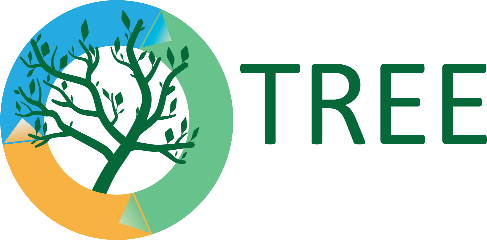 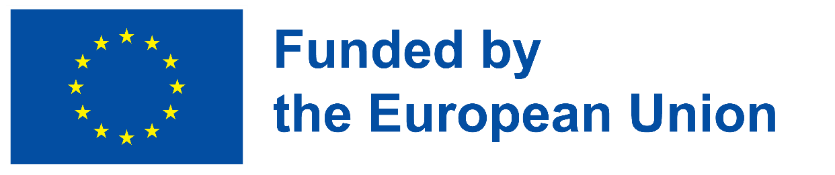